明湖國民小學111學年度學校日
309導師 陳筠琪
教育理念
用孩子的角度看世界，接受孩子的情緒，陪伴孩子跨越每個需要學習的時刻。
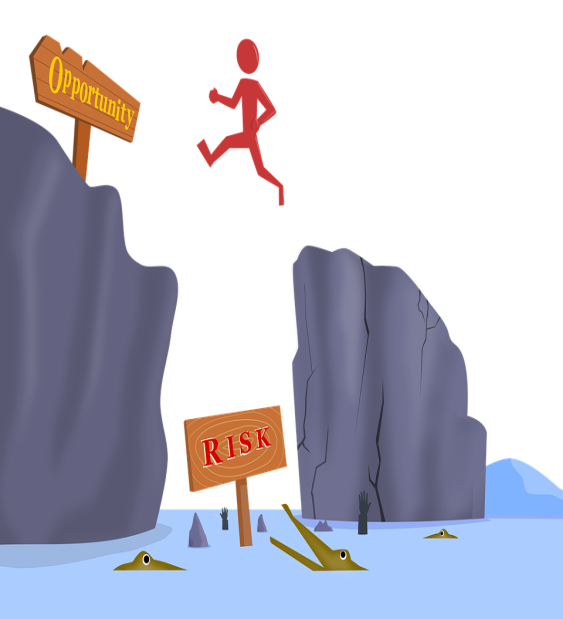 只要願意，就能跨越困難
付諸行動~我願意
何謂瞭解?
   傾聽孩子的需要，也傾聽孩子解決問題時的困     擾，朝著孩子希望的方向給予建議及教育。

何謂同理?
   瞭解孩子的內心世界，協助練習表達完整的情緒，接納孩子只是暫時還不會。

何謂陪伴?
   教育孩子學習分辨客觀的事實，給予等待願意改變的機會與時間，將能力內化到孩子本身。
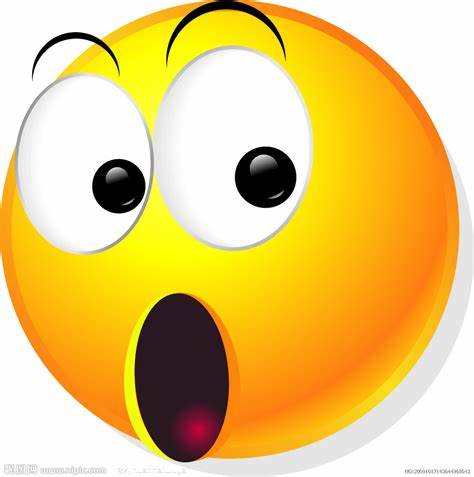 真相是…
這張圖片拍攝於王妃剛懷上第三胎時，威廉王子高興地向媒體表示「我們馬上要有第三個孩子啦」~原文網址：https://kknews.cc/world/pv8pnbp.html
士兵和孩子們在愉快地玩耍，看上去很和諧、歡樂……原文網址：https://kknews.cc/world/pv8pnbp.html
親師合作 I
親師合作 II
親師合作 III
其他配合事項
請假：
病假：孩子當天因生病沒到學校，請家長在每天早上先以電話或簡訊提前聯絡老師（0910-767-464）或學校學務處（2632-3477分機20）或線上請假(最好以此為主)。
事假/喪假：1天的事喪假，請提早三天以上請寫聯絡簿向老師提出請假申請；2天以上的事喪假，請提早一週以上提出請假申請。
品格、良好的生活與學習習慣及安全為第一，若有不當行為屢勸不聽，會在聯絡簿上提醒或聯繫，煩請家長協助叮嚀指導。(會視情節重大性扣章及加作業)
班級經營
提升孩子EQ能力
１、重視自我管理，營造能表述、願負責的學習態度。
２、培養孩子肯定自己、尊重他人的情意態度。
３、注重孩子的生活品格教育，如團體紀律、生活常　　規、禮貌、儀容整潔、公共服務……等，讓孩子　　有自我管理的能力，養成孩子自律　　、誠信的品格。
4、課業表現「重質不重量」。
5、學會「傾聽」的能力。
6、學會「訊息傳遞不斷層」的表述力。
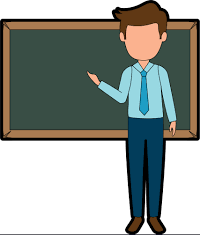 教學計畫
國語：
一、強化國語基本學習能力，幫助孩子適應中年級的學習模式，亦需持續練習查字典寫字詞。二、以部首結構識字、瞭解詞性辭意等基本功，並熟讀課文內容與概念，能擴寫句子。
三、作文描寫:
綜合活動：彈性運用於各科課程及情緒管理教學。
教學計畫
數學：以課本的概念與設計為中心，輔以生活中的題材與經驗作案例，讓學生從經驗中掌握數學的概念，並養成能分析題意抓出重點，並最終培養出系統思考與解決問題的能力。

社會：透過生活實際經驗引導與教育、結合課程內容與規劃，以雙向互動教學方式進行，幫助孩子有多元思考的能力，進而培育出規劃執行與創新應變的素養。
上課練習→回家功課→測驗回饋
結語
家庭教育與學校教育同等重要而缺一不可，是親師共同的責任。
請您踴躍參與班級活動，形式不拘，讓大家共同為孩子的學習而努力。
若有任何疑問，請和導師保持聯繫，共同尋求合適的方法來教育孩子。
尊重個別差異，接納當下的自我。
生活教育與學習態度是孩子未來足以影響一生的條件，相對地也
 默默地影響著成績。
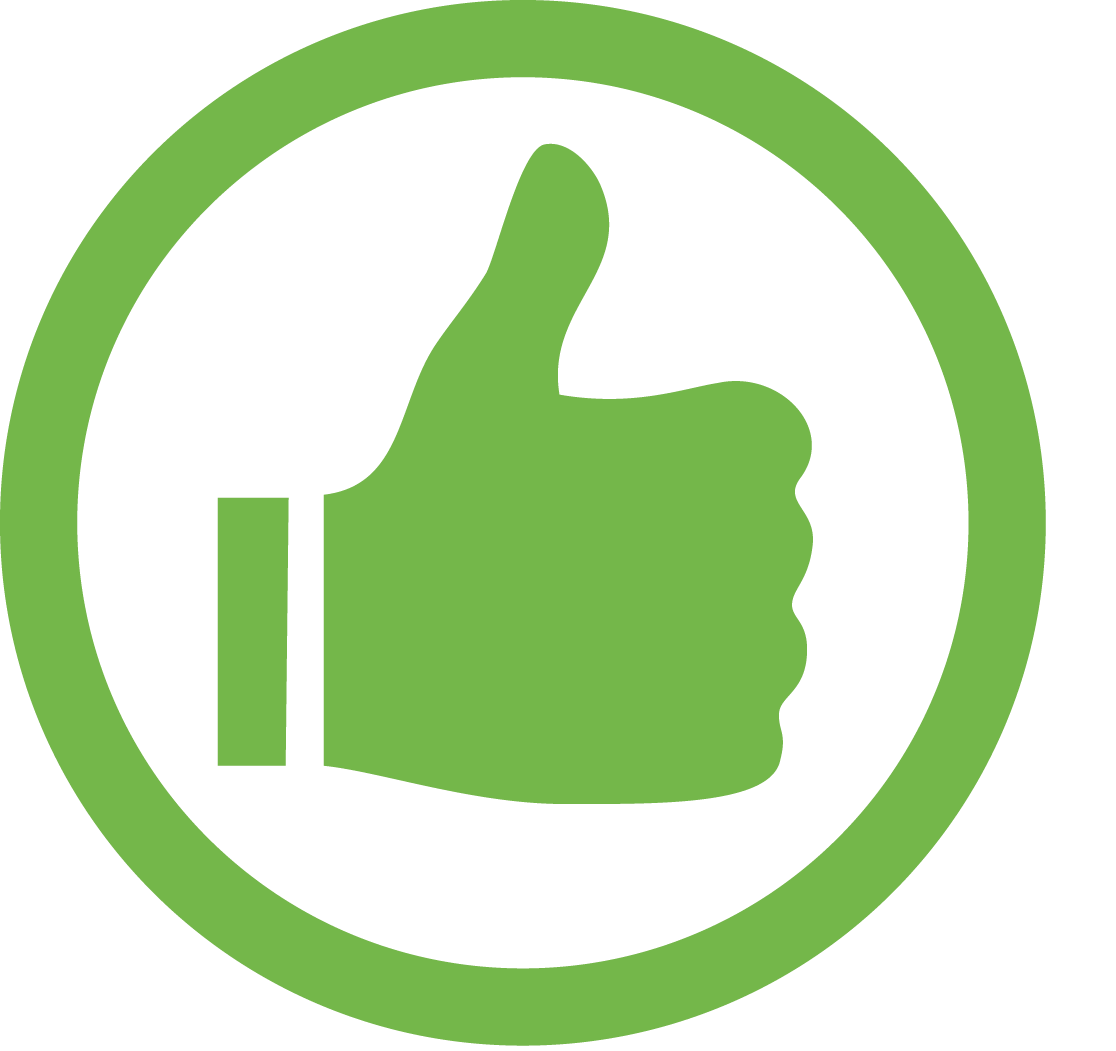 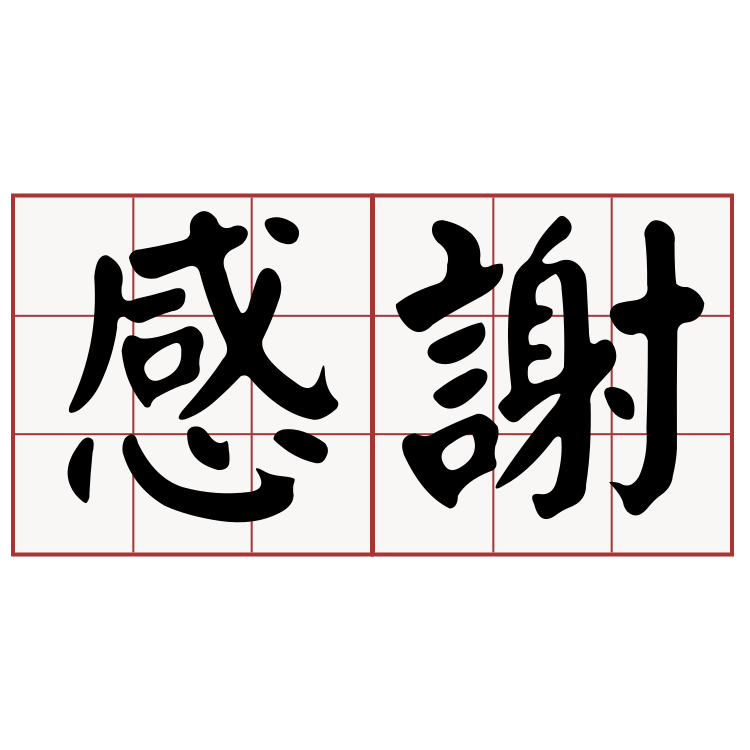 感謝聆聽
教育之道無他，惟愛與榜樣而已。